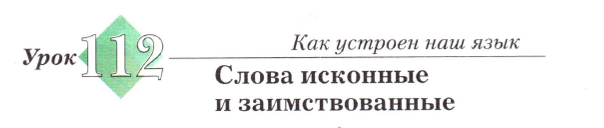 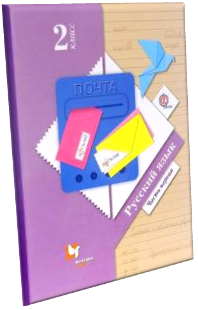 ЗАИМСТВОВАТЬ
ВЗЯТЬ (БРАТЬ)
ПЕРЕНЯТЬ
УСВОИТЬ
ИСКОННЫЕ
СЛОВА СУЩЕСТВОВАВШИЕ С

 НЕЗАПАМЯТНЫХ,  ДРЕВНИХ 

ВРЕМЁН
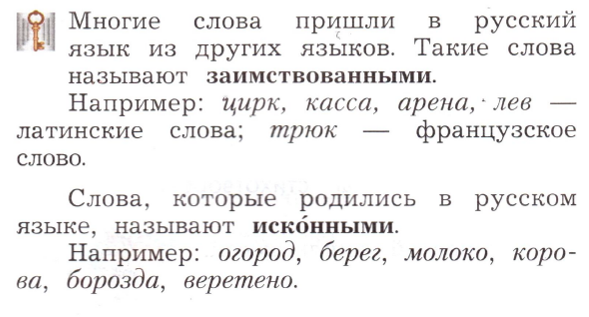 Германия
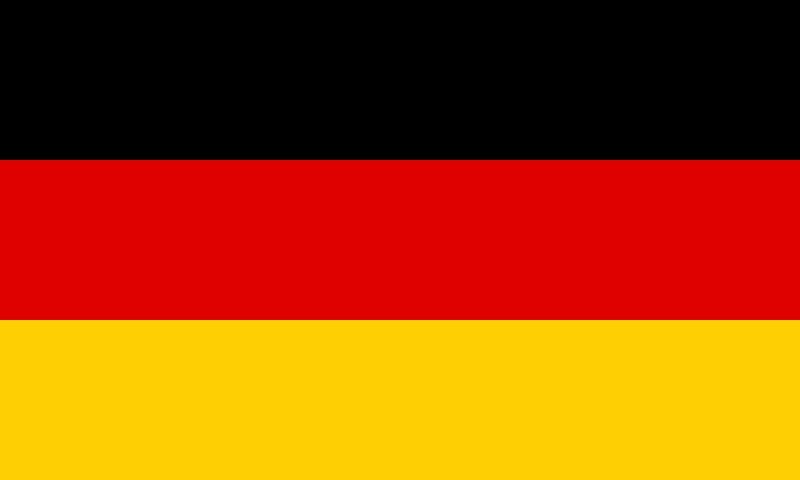 Абзац - отступ вправо в начале первой строки какой-либо  текста
Аншлаг - объявление о том, что все билеты — на спектакль, концерт, лекцию и т. п. — проданы 
Бутерброд - закуска, представляющая собой ломтик хлеба, как правило, смазанный маслом, на который уложен сыр, колбаса или другие продукты
         Ванна - резервуар для купания или принятия медицинских процедур.
Бухгалтер, вафля, вагон, галстук, грунт,
Дуршлаг, кафель, кнопка, курорт, маршрут,
Мюсли, парикмахер, почтамт, рейтузы, рюкзак, слесарь, стул, такса, туфли, фейерверк, циферблат, циркуляр, шлагбаум, 
Шланг, шницель, шприц, шрифт, шуруп
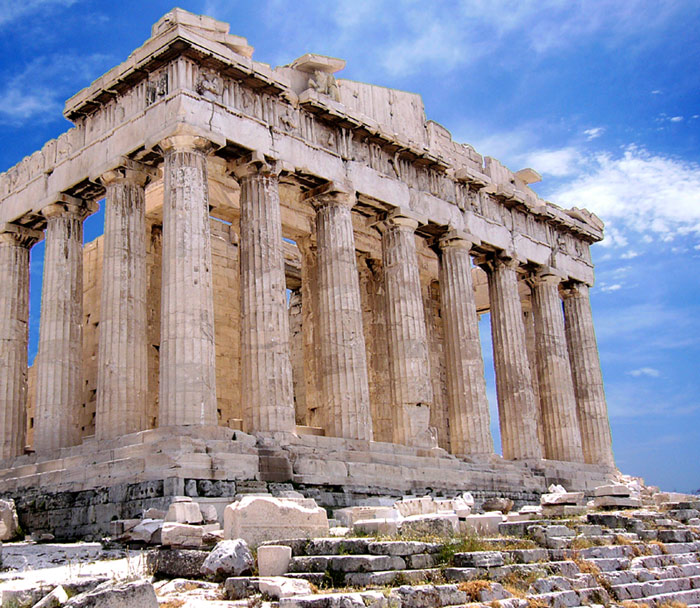 ГРЕЦИЯ
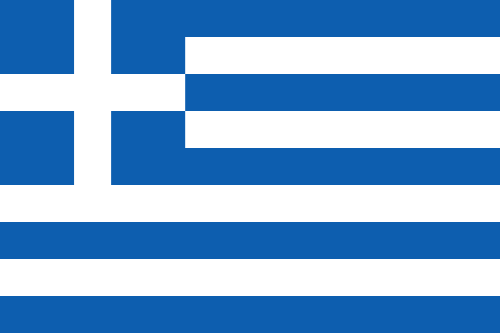 Палата, блюдо, крест, хлеб (печеный), кровать, котёл, ангел, математика, философия, история, грамматика;
известь, сахар, баня, скамья, тетрадь, фонарь;
крокодил, буйвол, фасоль, кипарис, кедр,    
               свёкла, комедия, герой
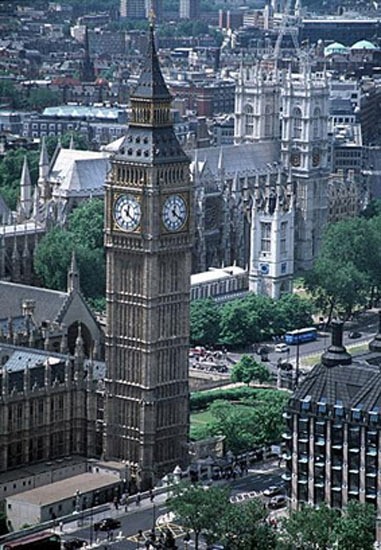 Англия
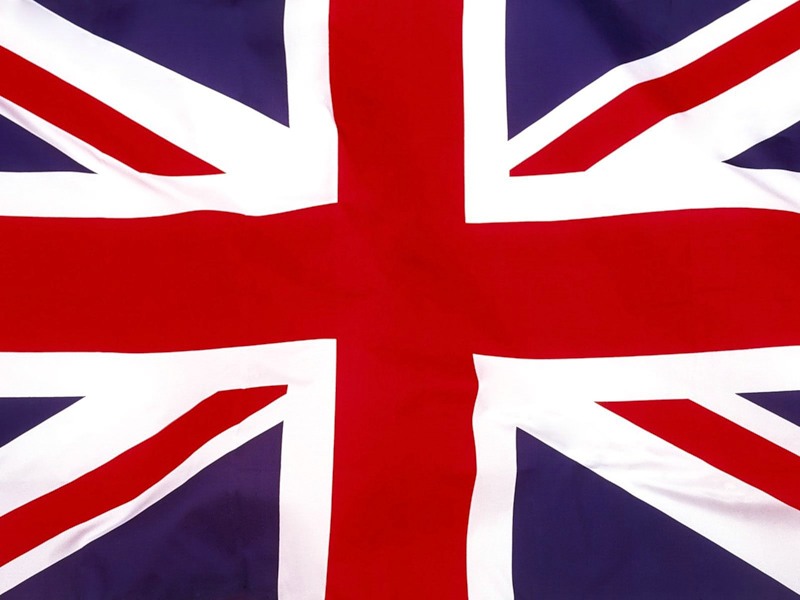 Джинсы, леггинсы, свитер, смокинг, шорты, рекорд, чемпион, футбол, стадион, медаль, джем, чипсы
Франция
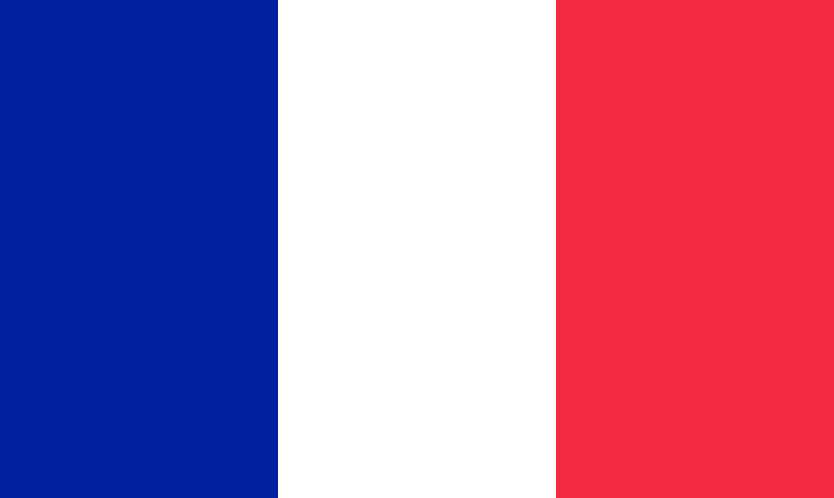 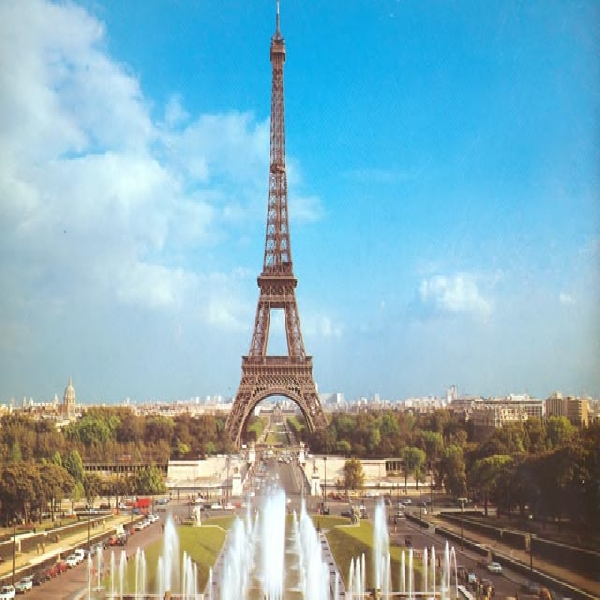 абажур , абрикос , авиация , автобус , автомат, автомобиль, автор, агроном, адрес , акварель , актёр, актриса , аллея , ансамбль , асфальт, ателье , 
Балет, балкон, бандероль, бассейн, батон, бензин , безе, берет, бигуди, бижутерия,
         ботинки, бриллиант, винегрет, галоши,                   
          гараж, гастроном, дежурный
Это интересно 

Почти все слова русского языка, начинающиеся с буквы «а», — заимствованные. Существительных русского происхождения на «а» в современной речи очень мало —        это слова «азбука», «аз» и «авось».
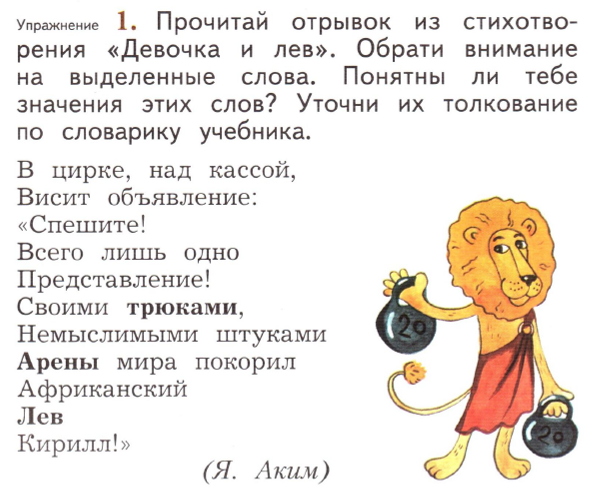 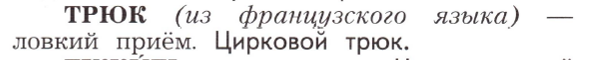 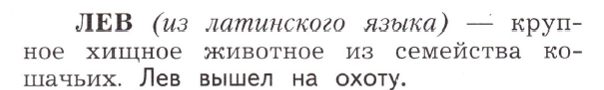 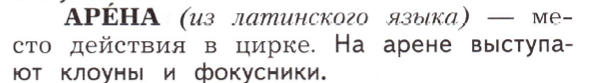 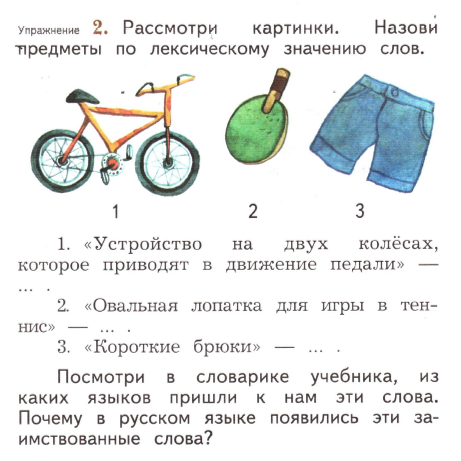 велосипед (француз.)
ракетка (француз.)
шорты (англ.)
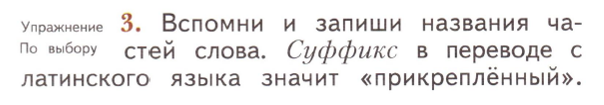 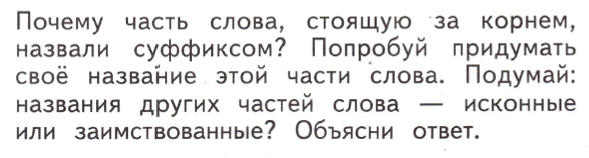 приставка, корень, окончание
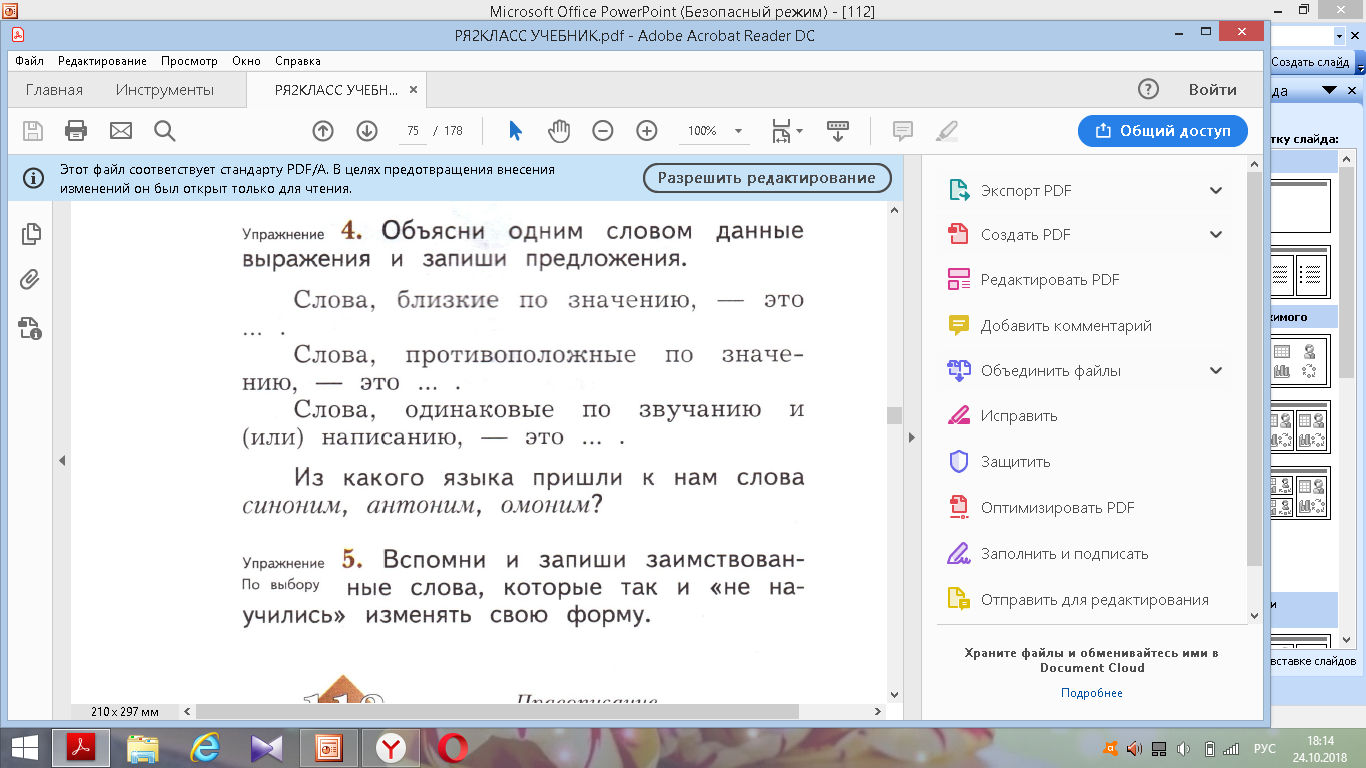 синонимы
антонимы
омонимы
(греческого)
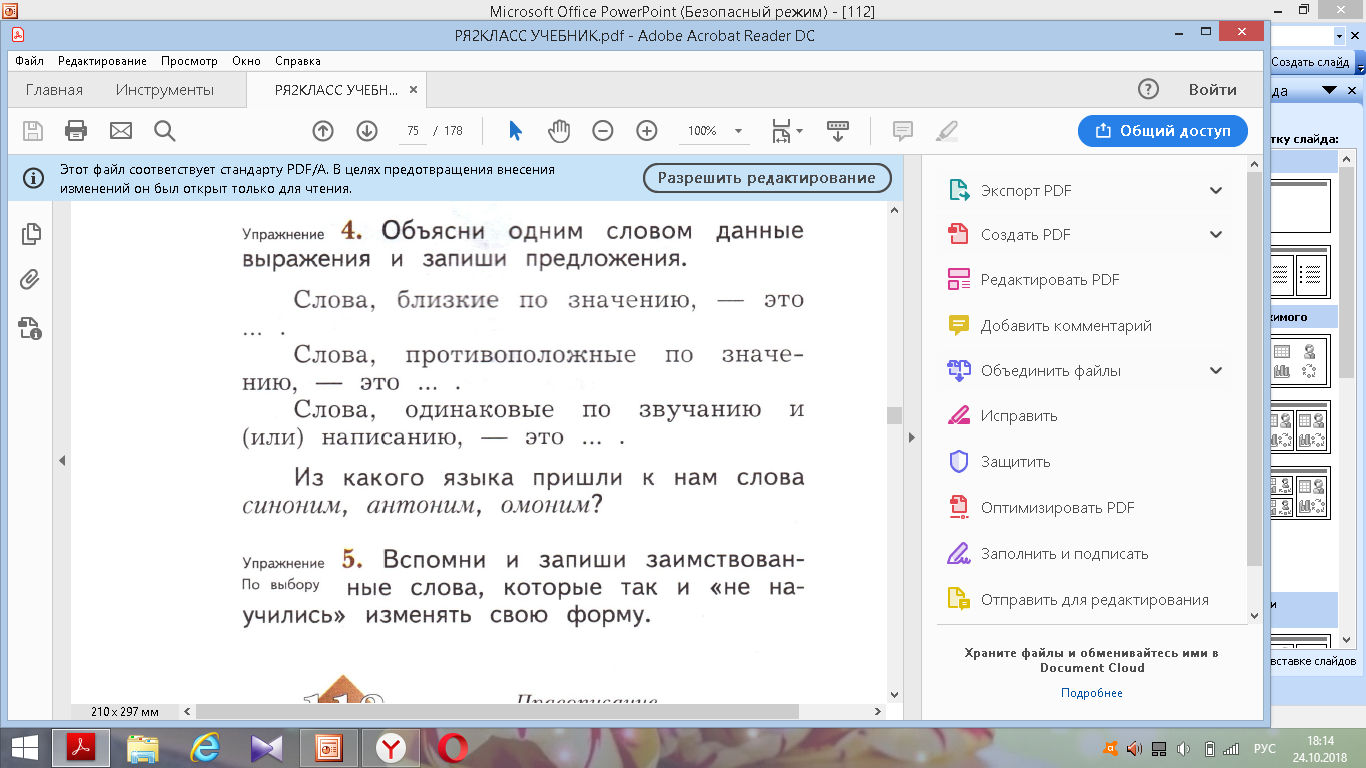 кофе, какао, какаду, кашне, шоссе,
пальто, кино, кафе, меню и др.
На коробку я похож,Ручки ты в меня кладешь.Школьник, ты меня узнал?Ну, конечно, я -…
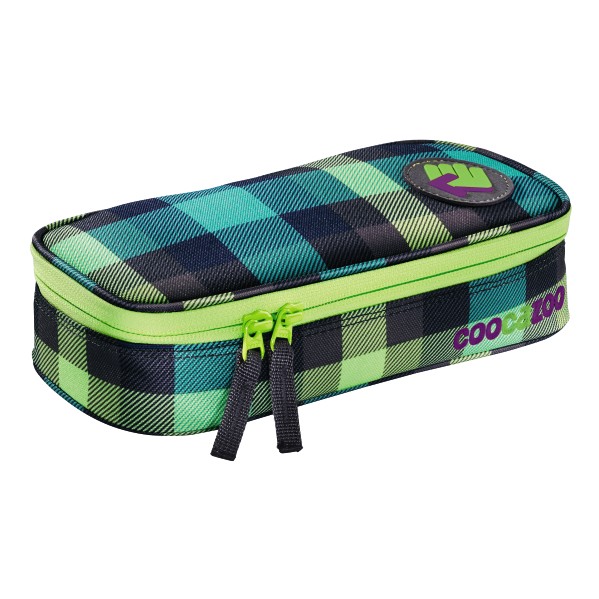 пенал
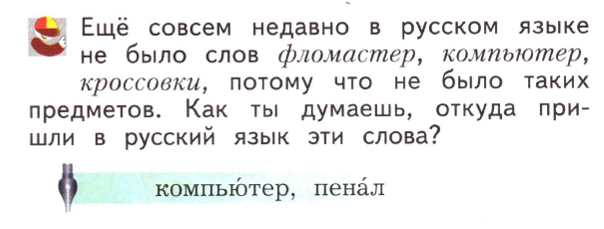 Что за друг такой ­железный, 
Интересный и полезный? Дома скучно, нет уюта, Если выключен…
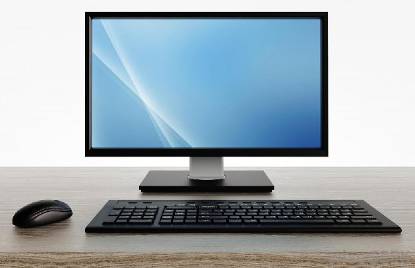 Интернет – ресурсы
Фон для создания рамки: 
https://img-fotki.yandex.ru/get/4124/132005175.29/0_88b37_3784ffc8_S
Свиток с пером:
https://img-fotki.yandex.ru/get/6829/2449448.23/0_10b27f_d5079a0f_orig 
Декоративные линии:
https://img-fotki.yandex.ru/get/53145/134091466.3c5/0_150aaa_d2397af6_orig 
Бабочки: 
https://avatanplus.com/files/resources/mid/5931beebed38615c6a51c9c4.png 
Декор:
https://img-fotki.yandex.ru/get/61747/343420924.57c/0_1341ab_ecff6b0a_orig
Все элементы, отличающиеся по цвету от оригинала, обработаны в программе  Adobe Photoshop.
На момент создания шаблона все ссылки являются активными!